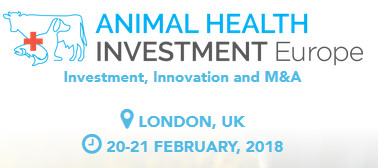 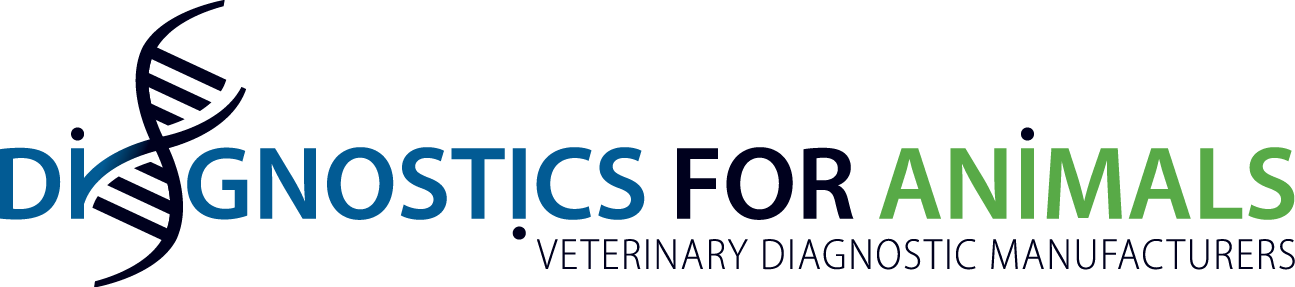 Future Innovation in Animal Diagnostics
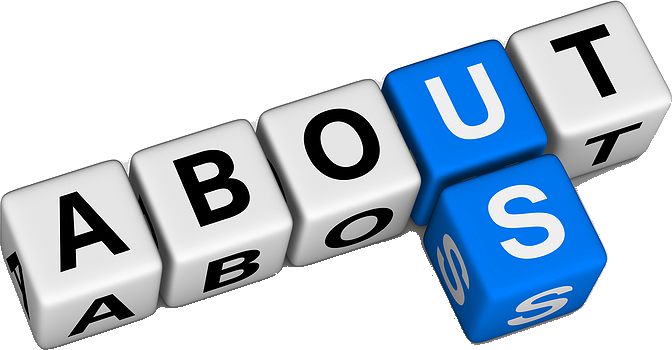 http://diagnosticsforanimals.com
90%
12
14
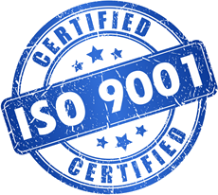 years
members
Dx market
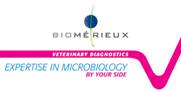 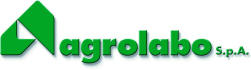 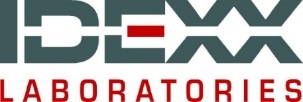 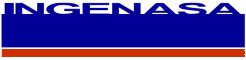 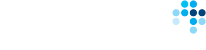 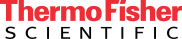 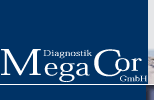 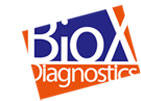 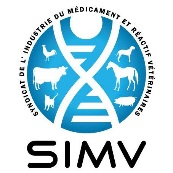 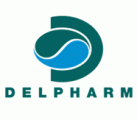 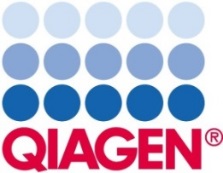 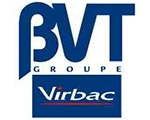 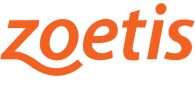 Federate and represent Manufacturers of Animal Health Diagnostics at Large

Explain the benefit of an harmonized, efficient, and transparent regulatory framework to ensure the future veterinary health industry

Promotes initiatives for the development of Animal Health Diagnostics
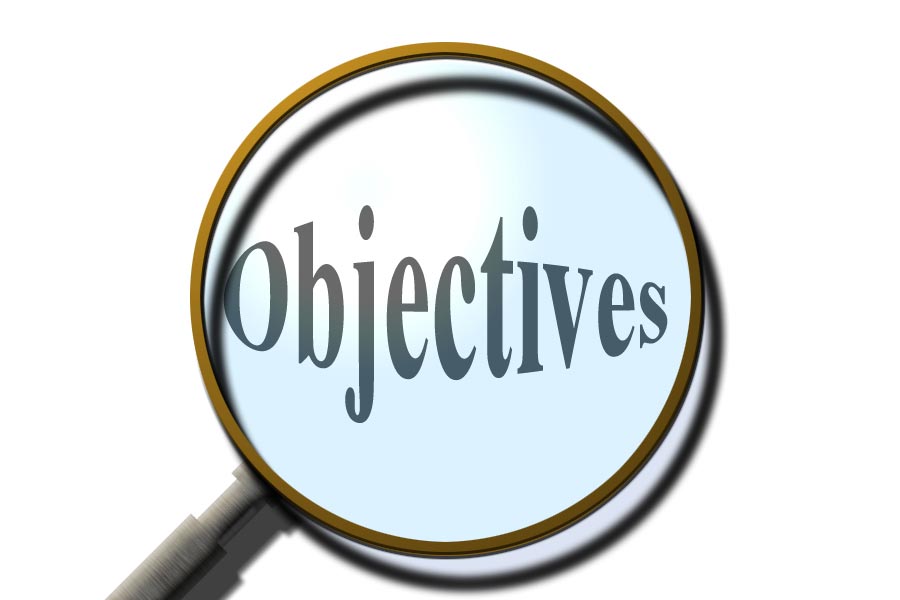 Promote INNOVATION and fight against factors that prevent it
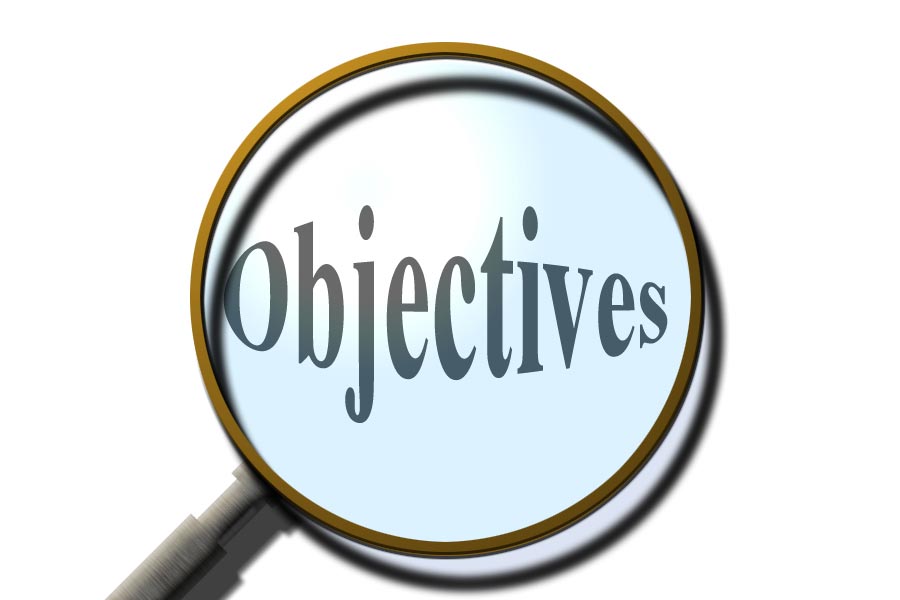 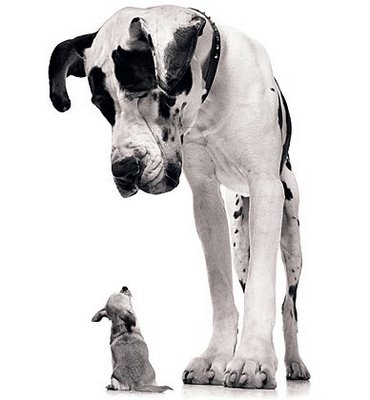 < 10%
Global AH market
Detect and monitor epidemiological risks
Support vaccines & treatments development
Contribute to AH management plans
Warrants quality of produced meat
Define the appropriate treatments
Allows the prognosis of a crisis
Improve animal welfare
PHARMA INDUSTRY
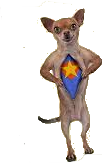 VETERINARY PRACTICINERS
AH AUTHORITIES
MEAT MILK PRODUCTION INDUSTRY
During the last decades technological advances have allowed the meteoric evolution of diagnostic systems
2012
1987
Schmallenberg
PRRSV
4 years to identify the agent
Few months
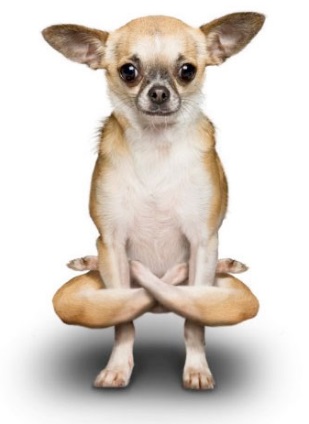 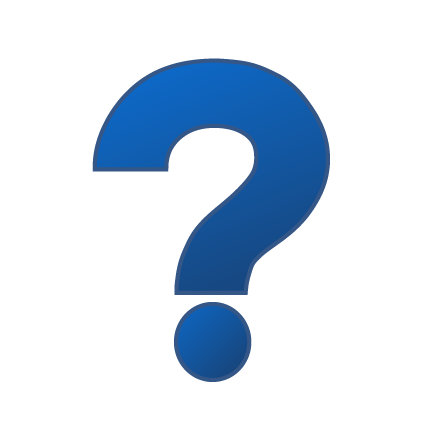 Trends
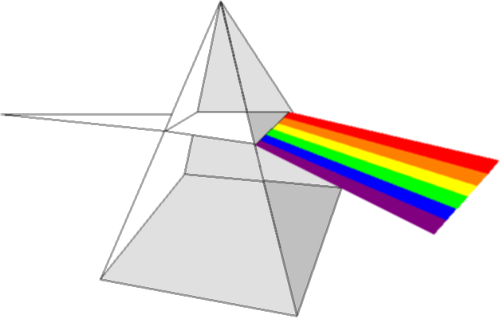 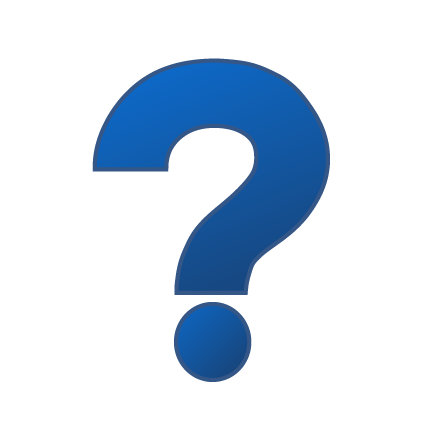 Trends
ANALYTICAL TECHNIQUES
Onsite reliable tests
Onsite PCR tests
Multiplex PCR
Multiplexing
Massive sequencing
Biosensors
Mass spectrometry (MALDI-TOFF)
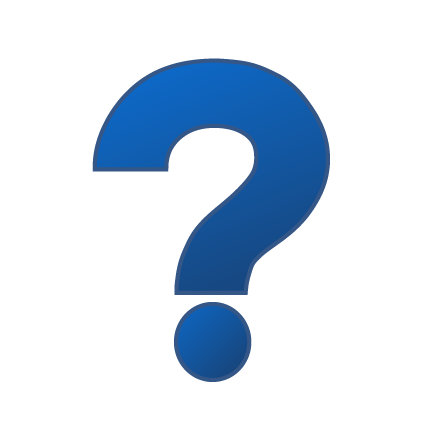 Trends
NON INVASIVE SAMPLING
Saliva, milk, hair
Environmental sampling
“Virtual farmer”
Meat juice
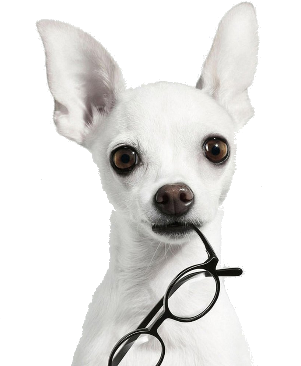 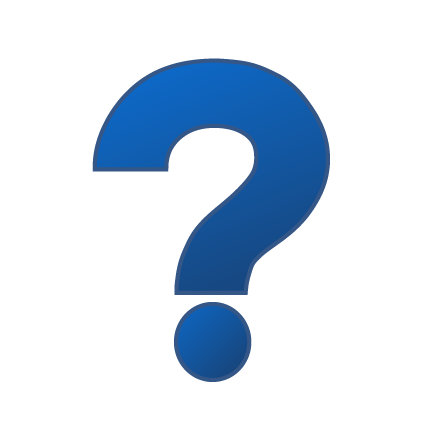 Trends
INFORMATION TECHNOLOGY
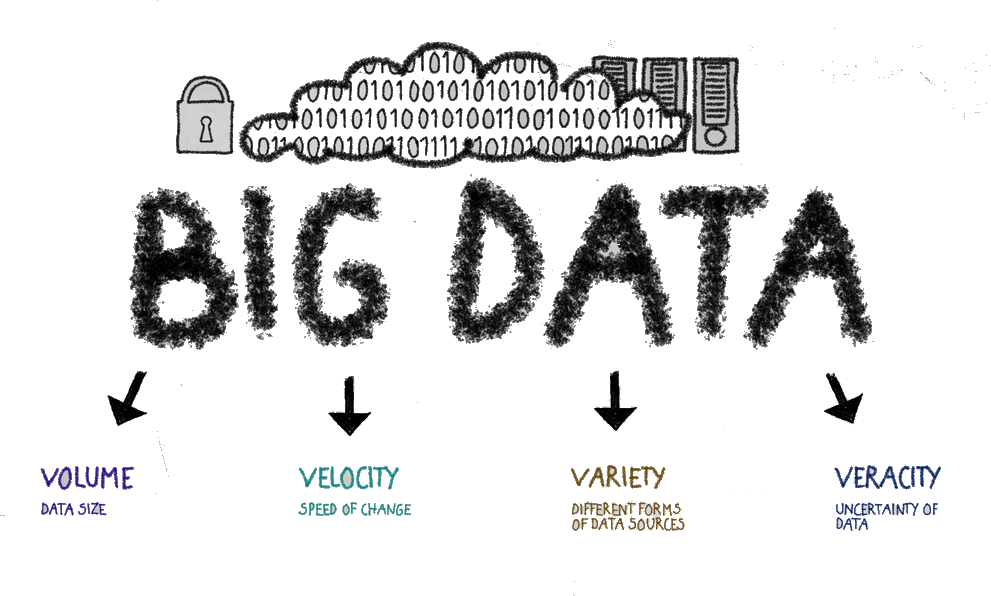 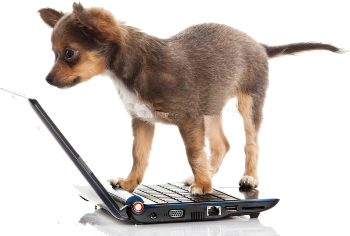 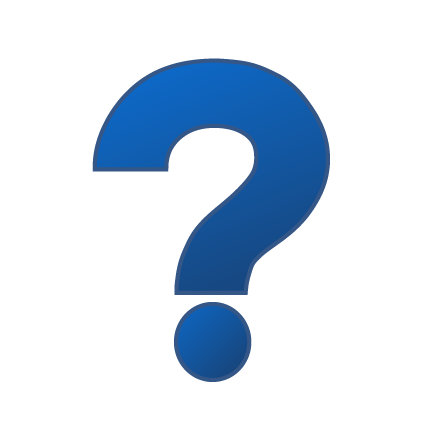 Trends
APPLICATION
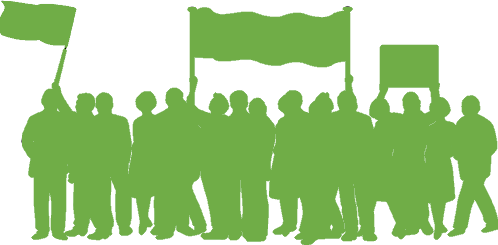 SOCIAL CONCERNS
Zoonosis 
Animal welfare / animal rights
Enviromental impact
Antibiotics resistances, etc…
If you want to go fast, go alone, if you want to go far, go together
AH Authorities
Vet practicioners
AH Industry
Meat&Milk production Industry
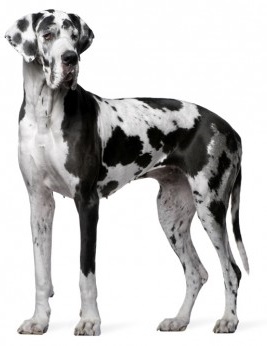 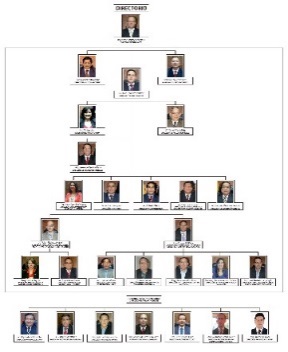 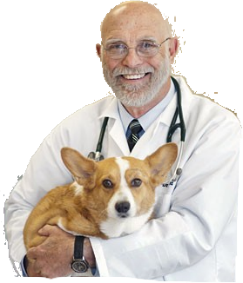 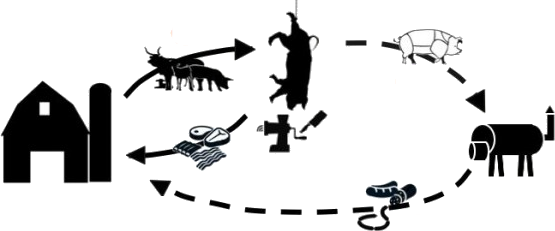 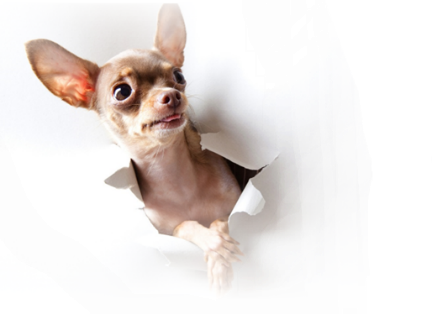 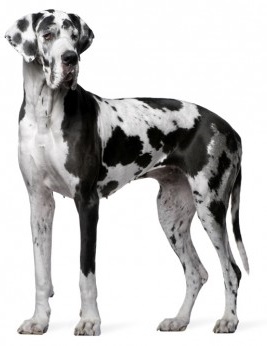 AH Industry
Compagnion diagnostics
Population
treatments
Individual treatments
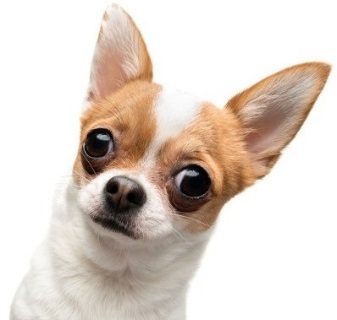 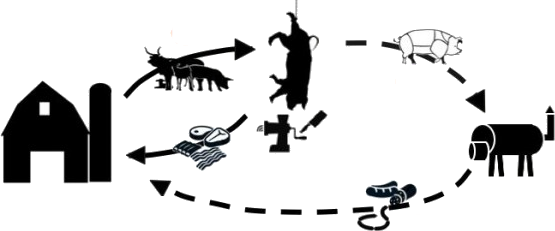 Meat & Milk production Industry
Improvement of herd health management.
Evaluation of sanitary hygiene of producers
Safety of final products.
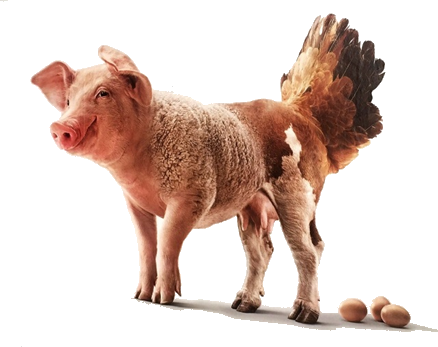 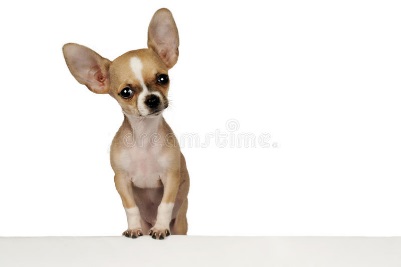 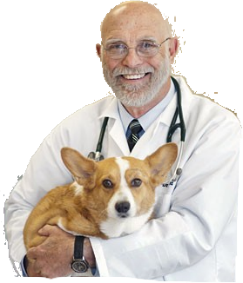 Vet practitioners
Jointly with AH Pharma, provide protocols for treatments
Population
treatments
Individual treatments
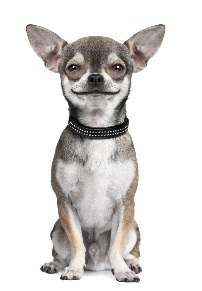 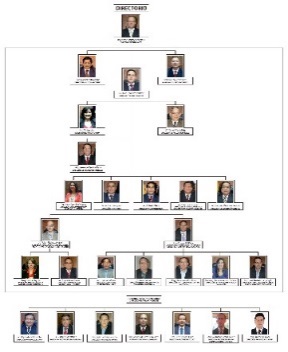 AH Authorities
Regulatory environment for animal diagnostic assays is complex.
Multiple national regulations with no mutual recognition at the EU level.
No exemption of specific regulations, like the BPR (“Biocidal Products Regulation”), because of no AHDx regulation at EU level.
We work together, and with all relevant local and international authorities to move to a more global regulation for AHDx.
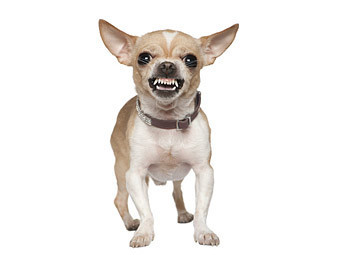 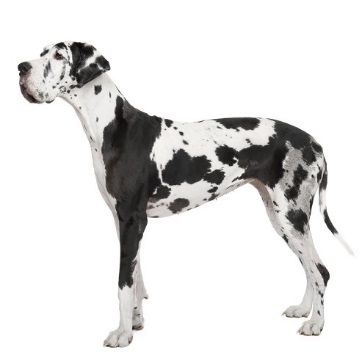 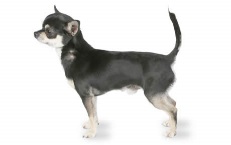 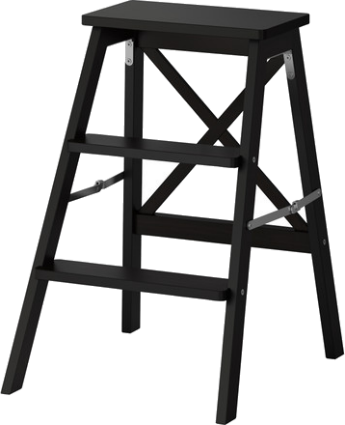 I hope that this journey through the world of diagnosis will help us understand our contribution to innovation and the development of the sector.
Thank you!